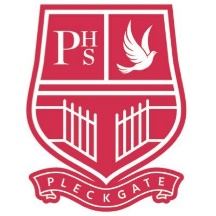 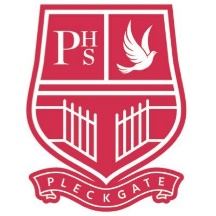 FRENCH AT PLECKGATE
YEAR 8 LEARNING JOURNEY
Conjugating the perfect tense with IR and RE verbs
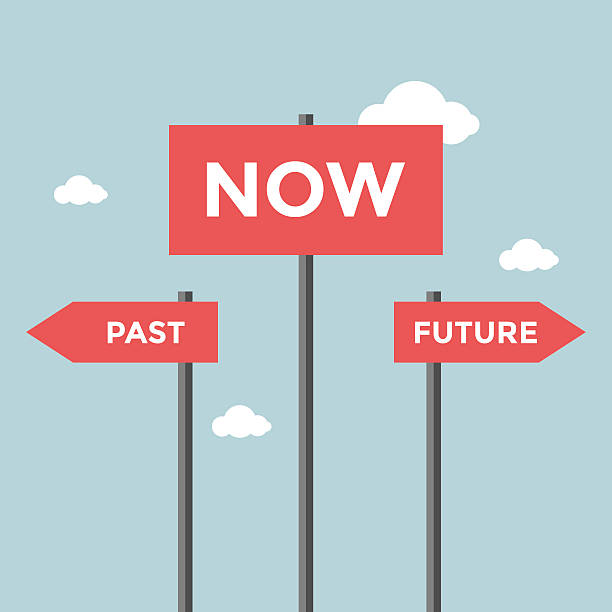 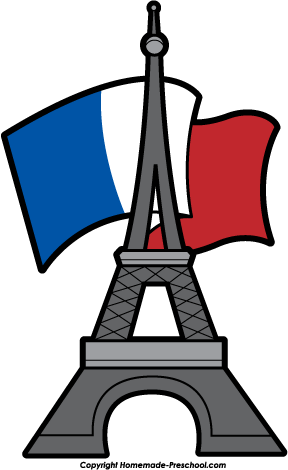 Giving opinions in three tenses
End of year listening, reading and writing assessments
YEAR
9
Holidays
Negative sentences in three tenses
Using three tenses
Culture week – Landmarks in France and French speaking countries
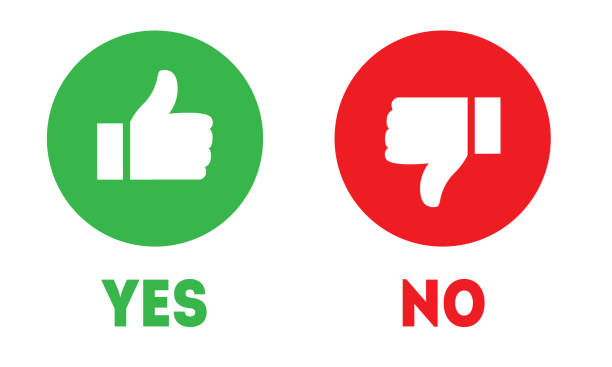 Conjugating the perfect tense with irregulars
C’était with opinions
Perfect tense activities
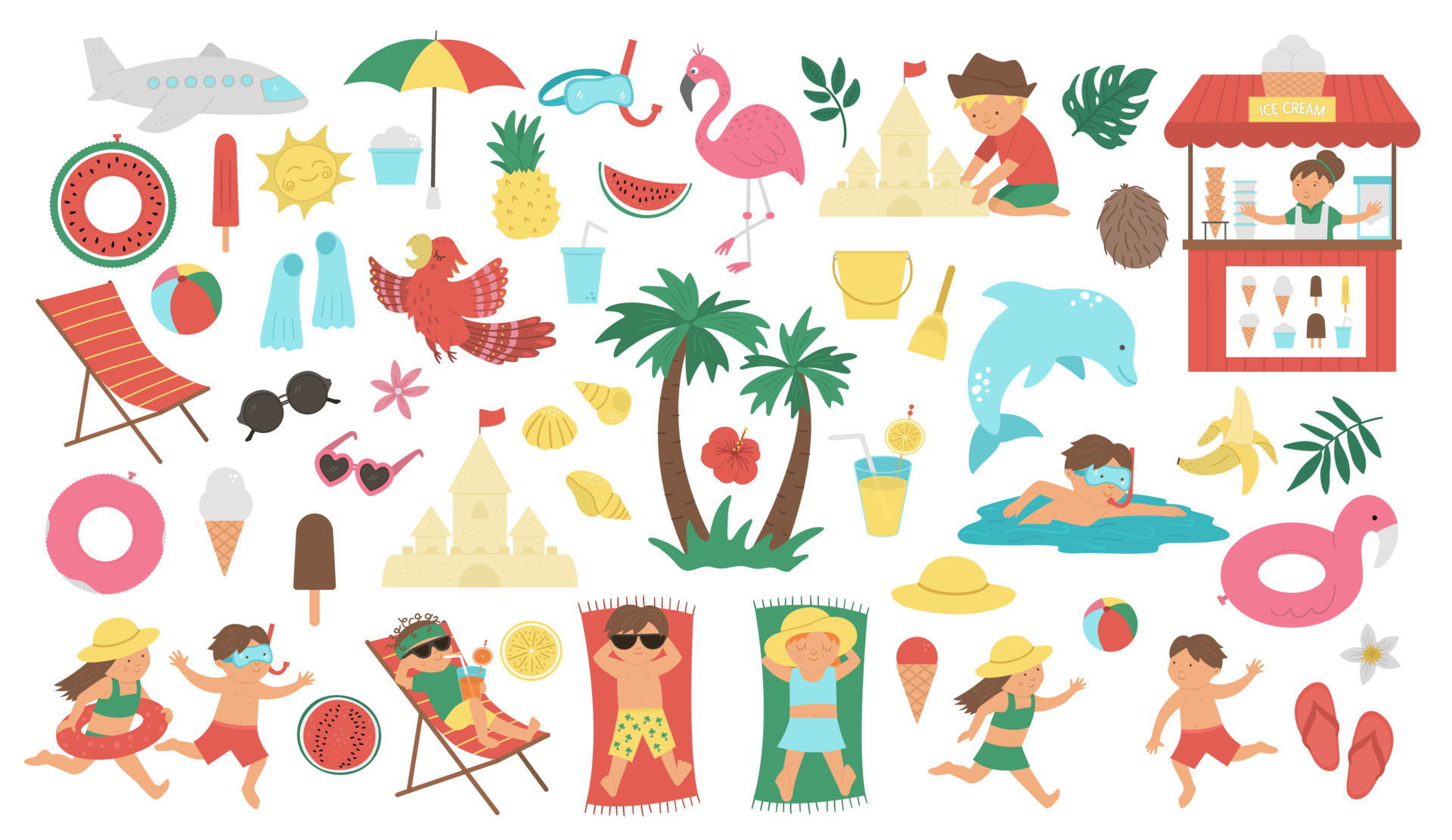 Recall of avoir
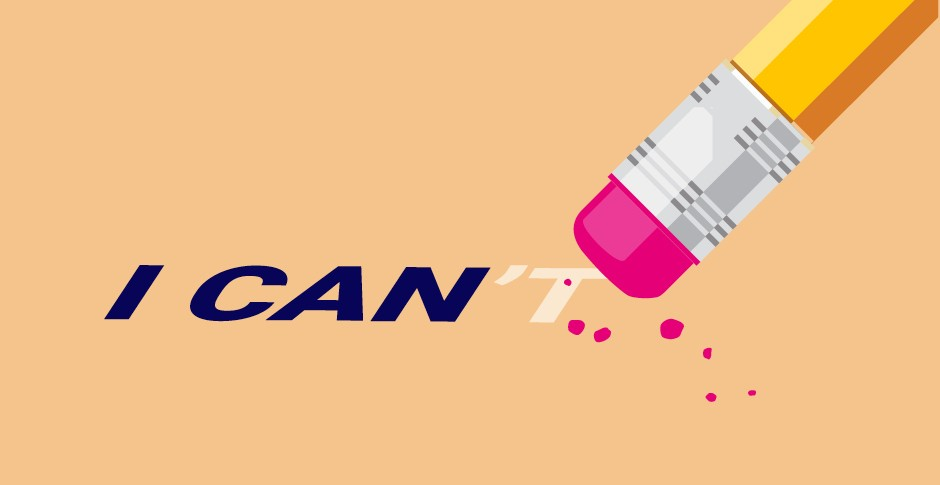 Holidays
Negative sentences in the perfect tense
Perfect tense activities with irregular verbs
End of unit listening, reading and writing assessments
Conjugating the perfect tense with ER verbs
Holidays
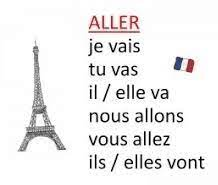 Conjugating in the near future
Partitive articles
Recall of Aller in the present tense
Ce sera with opinions
Conjugating ER verbs in the present tense
Lead charity fundraising
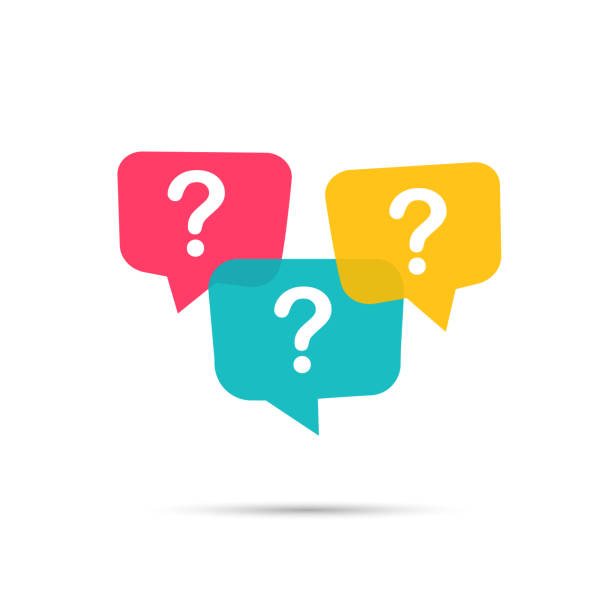 Culture week – Carnaval de Quebec
Asking a question with Qu’est-ce que
Conjugating irregular verbs in the present tense
Using Si
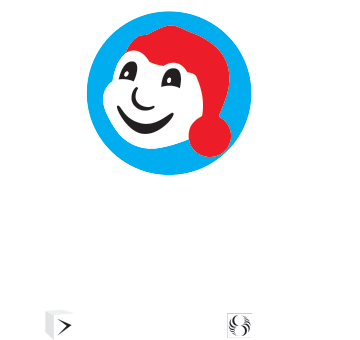 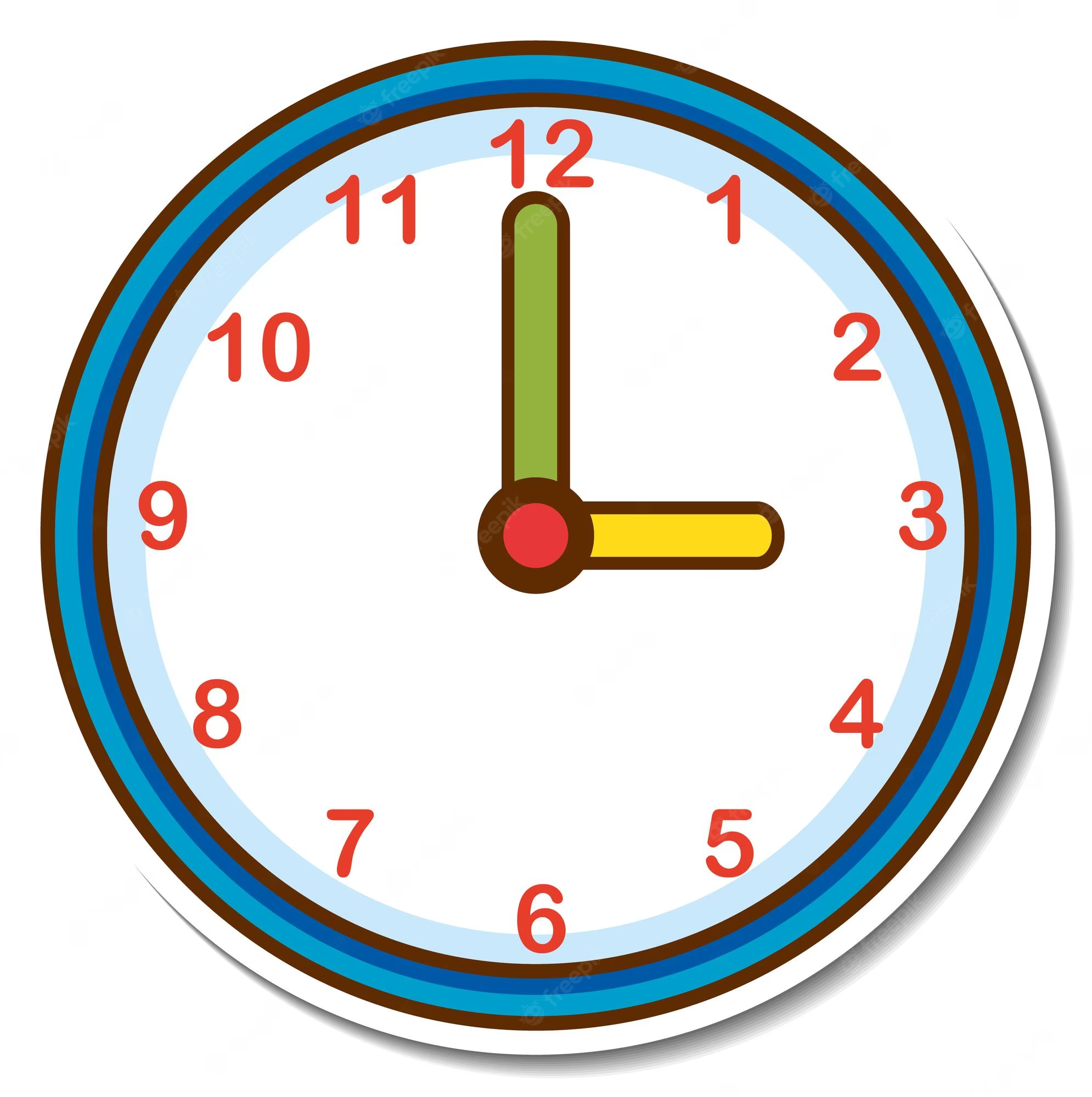 Conjugating RE verbs in the present tense
End of unit listening, reading and writing assessments
Extracurricular activities
Comparative
Time recall
School
Conjugating IR verbs in the present tense
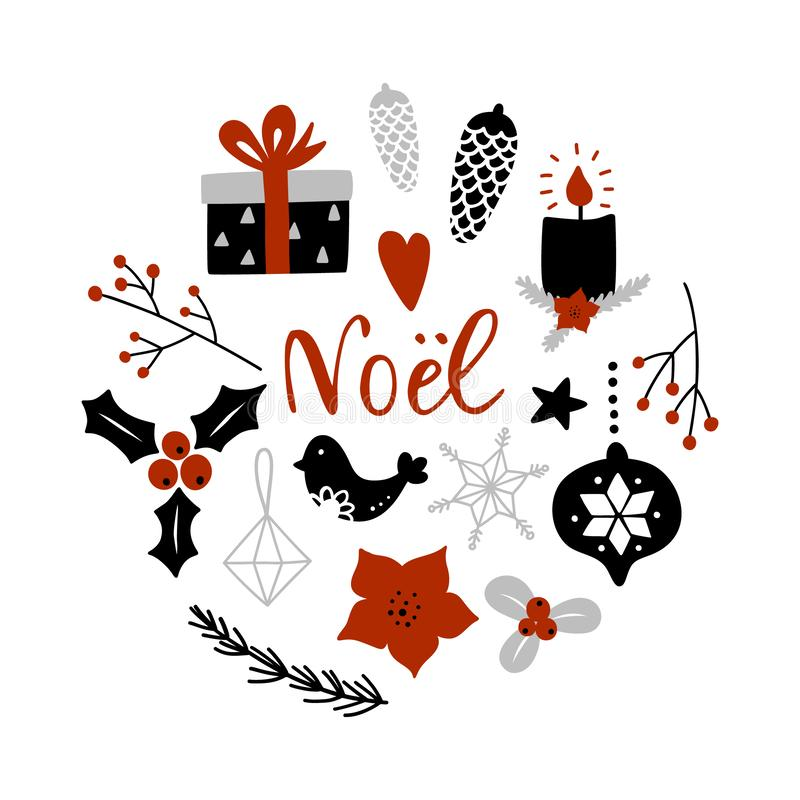 Question word
Culture week – Christmas in France
Describe lessons and lesson time
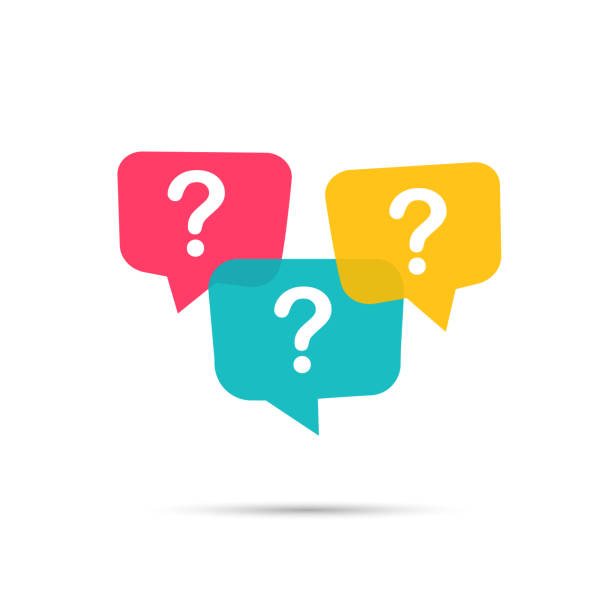 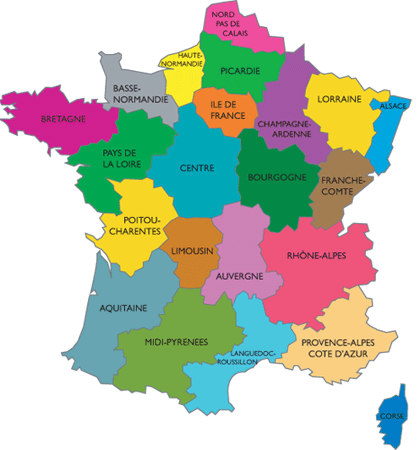 Culture week – Regions of France
Two part structures with modals
Asking a question with Qu’est-ce que
Using opinion words
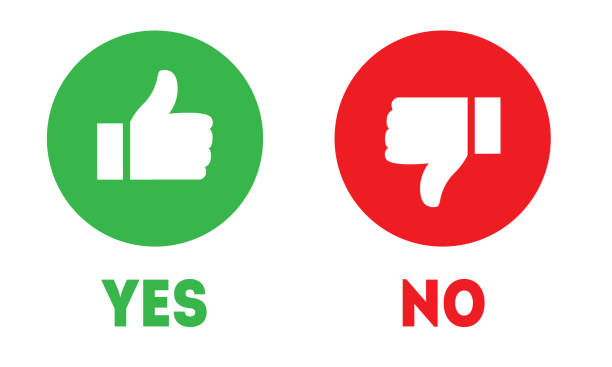 My town
Two part structures with negative
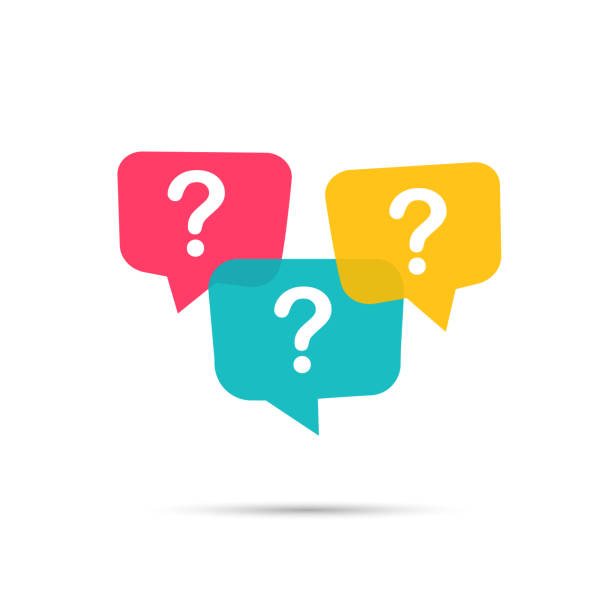 Modal verbs
Two part structures with modals
Using faire + de
The following skills will be incorporated into all lessons:
listening, speaking, reading and writing (including translation).